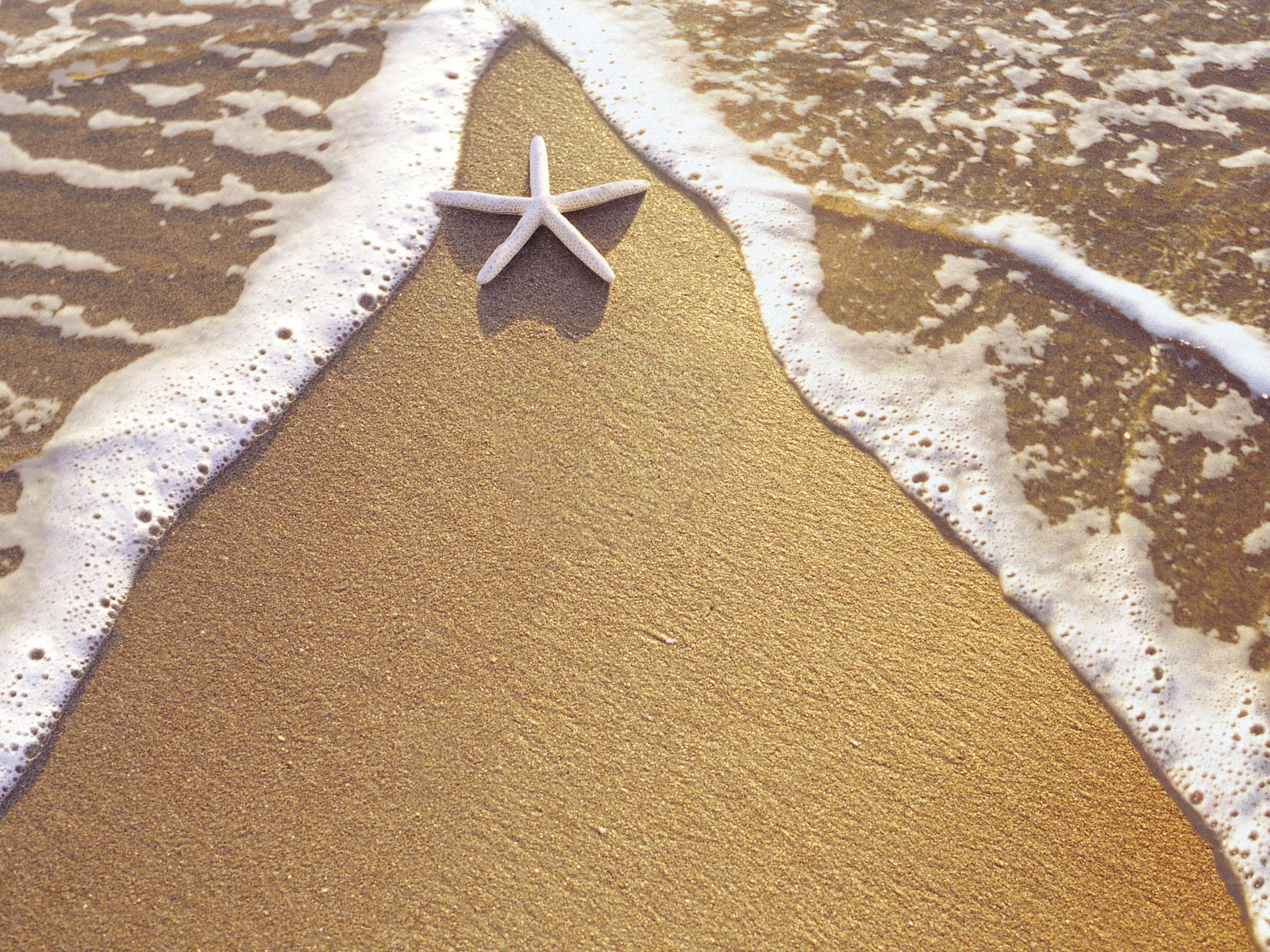 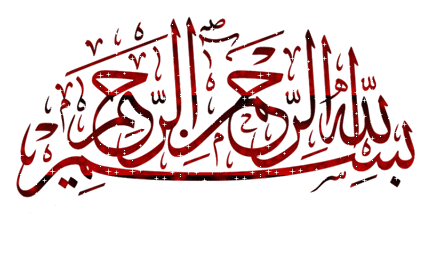 1/39
C D S S
2/39
موضوع: سیستم های پشتیبان تصمیم بالینی
تهیه کننده: زهرا پور پیله ور
رشته: مهندسی کامپیوتر نرم افزار
بهار 94
3/39
مقدمه
تعریف CDSS
اهداف CDSS
تاریخچه
دلایل استفاده از CDSS در پزشکی
زمینه های مورد استفاده CDSS
انواع سیستم های پشتیبان در بخش سلامت
انواع سیستم های CDSS
دسته بندی سیستم های تصمیم یار پزشکی
فهرست مطالب
دسته بندی سیستم های پشتیبان از دید پزشکان
طبقه بندی CDSS بر اساس زمان استفاده از سیستم
دسته بندی CDSS از نظر پایگاه دانش
انواع مدل های پشتیبانی تصمیم
عملکرد CDSS در تشخیص و درمان
پایگاه دانش پزشکی
معیارهای ارزیابی CDSS
معایب CDSS
دلایل عدم مقبولیت CDSS
تأثیرات CDSS
نتیجه گیری
4/39
منابع
مقدمه
پیچیدگی مسائل در پزشکی مدرن
دشواری تصمیم گیری
به روز شدن فناوری ها
حجم وسیع اطلاعات
چالش عظیم در تشخیص و عملکرد
پیدایش سیستم های پشتیبان تصمیم گیری پزشکی (CDSS)
5/39
تعریف CDSS
مخفف  Clinical Decision Support System
سیستم های پشتیبان تصمیم گیری بالینی
نرم افزار کامپیوتری برای تشخیص و درمان
تشخیص عارضه و تجویز توصیه های پزشکی
همکاری متقابل پزشکان و ریاضیدانان
برنامه های رایانه ای تعاملی برای کمک در تصمیم گیری
منابع انسانی+قابلیت کامپیوتری=ارتقاء کیفیت تصمیم
6/39
اهداف CDSS
تعامل پزشک
کمک گرفتن از سیستم
7/39
تاریخچه
پیدایش کامپیوترهای الکترونیکی 1960- 1950
حوزه کاری محدود به تشخیص یک بیماری
نخستین سیستم پشتیبان تصمیم پزشکی مبتنی بر استدلال توسط وارنر در 1961
هیوریستیک شدن سیستم ها در دو دهه بعد
HEME نخستین برنامه با استفاده از سیستم هیوریستیک
چاپ مقاله اصول حاکم بر سیستم های پشتیبان تصمیم پزشکی توسط گری در 1968
ارائه سیستم مبتنی بر شواهد MYCIN (پدر سیستم خبره) توسط شرتلیف در 1976
1990-1980 تغییرات در سخت افزار و نسل جدید سیستم ها
تغییرات چشمگیر در عملکرد سیستم ها / شبکه های عصبی مصنوعی
8/39
دلایل استفاده از CDSS در پزشکی
خطا و اشتباه پزشکان
عدم تطبیق با آخرین یافته ها
تصمیم گیری خودکار
افزایش کیفیت مراقبت و کاهش هزینه
9/39
زمینه های مورد استفاده CDSS
تولید Alert ها و Reminder ها
کمک در تشخیص
برنامه ریزی درمان
تشخیص و تفسیر تصاویر پزشکی
10/39
انواع سیستم های پشتیبان تصمیم در بخش سلامت
تصمیم گیری در زمینه تشخیص
بالینی
سودمندی مداخلات پزشکی برای بیمار
عدم دلنگرانی درباره منابع و هزینه
کاهش ابهامات وضعیت فعلی یا آینده بیمار
در نظر گرفتن محدودیت منابع بیمارستان
اداری
انتخاب راه حل بهینه (هزینه/اثربخشی)
optimally effective care
ملاحظات اخلاقی و مالی
11/39
انواع سیستم های CDSS
INTERNIST
تعامل مستقیم سیستم و بیمار



 دسترسی مستقیم سیستم به منبع داده ها



 سیستم های همراه مدارک کامپیوتری
ECG
CPR
12/39
دسته بندی سیستم های تصمیم یار پزشکی
نمایش اطلاعات
نوع تصمیم
زمینه پزشکی
13/39
دسته بندی سیستم های پشتیبان از دید پزشکان
پیشنهاد درخواستی
پیشنهاد غیردرخواستی
سیستم خودکار
14/39
دسته بندی سیستم های پشتیبان از دید پزشکان
پیشنهاد درخواستی یا منفعل
متداولترین سیستم ها 

ارائه درخواست از طریق پزشک

 غیر فعال به صورت پیش فرض

 کنترل استدلال های انجام شده

 بررسی صحت تشخیص
مرجع سریع پزشکی  QMR
15/39
سیستم های پشتیبان از دید پزشکان-پیشنهاد درخواستی
انواع سیستم های منفعل بر اساس اطلاعات فراهم شده و پیشنهادات لازم:
مشاوره ای
ارائه پیشنهاد با داشتن اطلاعات بیمار
MYCIN
انتقادی
انتقاد از پزشک
ATTENDING
16/39
دسته بندی سیستم های پشتیبان از دید پزشکان
پیشنهاد غیر درخواستی یا نیمه فعال
عدم نیاز به درخواست پزشک

 تکیه بر داده های در دسترس

 ارائه پیشنهاد مستقل و قوانین

 ایفای نقش ناظر

 عدم تشخیص اهداف درمان و تشخیص
17/39
سیستم های پشتیبان از دید پزشکان-پیشنهاد غیردرخواستی
زیرمجموعه های سیستم های نیمه فعال عبارتند از:
نظارت بر عملکرد فراهم کننده مراقبت
یادآور خودکار
اجتناب از مایعات اضافی
خطاهای ثبت دارویی
پیگیری طرح درمانی تیم پزشکی
هشدار بر اساس وضعیت بیمار
هشدار دهنده
مقادیر غیرطبیعی
تغییرات غیر طبیعی
18/39
دسته بندی سیستم های پشتیبان از دید پزشکان
سیستم خودکار یا فعال
شروع بکار خودکار 

تصمیم گیری بدون دخالت پزشک

اعمال مستقیم پیشنهاد بر بیمار

 الگوگیری رفتاری از طریق اندازه گیری داده ها

 خسارات جبران ناپذیر خرابی
سیستم کنترل بیهوشی
 یا تنفس مصنوعی
19/39
طبقه بندی CDSS ها بر اساس زمان استفاده از سیستم
Pre-Diagnoses CDSS
کمک به پزشکان در تشخیص
During-Diagnoses CDSS
کمک به پزشکان در طول درمان
Post-Diagnoses CDSS
ایجاد ارتباط بین بیمار و سوابق پزشکی
20/39
دسته بندی CDSS ها از نظر پایگاه دانش
پایگاه دانش (قوانین if-then) 

موتور استنباطی(ترکیب داده با پایگاه دانش) 

مکانیزم ارتباطی (دریافت input و نتایج output)
دارای       پایگاه دانش
هوش مصنوعی (Machine Learning)
یادگیری از تجارب گذشته
یافتن الگوهای موجود در داده های بالینی
عدم نیاز به نگارش قوانین
تمرکز روی علائم بیماری خاص
شبکه های عصبی مصنوعی/الگوریتم های ژنتیک
فاقد           پایگاه دانش
21/39
انواع مدل های پشتیبانی تصمیم
براساس روش های آماری
کمی
استفاده از داده های آموزش
تعیین احتمال وقوع بیماری
شبکه های عصبی
استفاده از پیشنهادات متخصصین و استدلال
کیفی
بنا نهاده شده بر پایه استدلال
سنجش ارتباط ویژگی با مقدار آستانه
سیستم خبره، درخت تصمیم
22/39
عملکرد CDSS در تشخیص و درمان
23/39
تشخیص بیماری
انبار داده
سوابق بیمار
طبقه بندی داده ها
زیر سیستم مدیریت داده ها
آنالیز تصاویر اشعه ایکس
پاکسازی داده ها
داده کاوی(کشف روابط/تشخیص نوع بیماری)
نتایج آزمایشات
اطلاعات وضعیت بیمار با معاینه توسط پزشک
زیر سیستم مدیریت رابط کاربر
24/39
روش های تشخیص نوع بیماری
الگوریتم ژنتیک
شبکه عصبی
شبکه های احتمالاتی سببی
درخت تصمیم
شبکه بیزین
25/39
روش های تشخیص نوع بیماری
نمایش گرافیکی مبتنی بر دانش
مجموعه ای از متغیرها و روابط بینشان
مدل و استدلال های احتمالی و غیر قطعی
احتمال وجود بیماری های ممکن
شبکه بیزین
در دسترس قرار دادن اطلاعات جدید
درستی بر مبنای احتمالات
پیچیدگی
گرفتن دانش احتمالاتی بیماری ممکن
غیرقابل استفاده در سیستم های پیچیده
طاقت فرسا بودن محاسبات در علائم چندگانه
26/39
روش های تشخیص نوع بیماری
جداسازی متوالی داده ها به گره های مجزا
درخت تصمیم
افزایش فاصله بین گره ها در هر جداسازی
سازگاری با متغیرهای پیش بینی کننده زیاد
مناسب در مسائل بحرانی و تشخیص سریع
CDSS سازگار دارای هوش مصنوعی
ماشین یادگیری
شبکه عصبی
پردازش داده های ناقص
عدم نیاز به پایگاه داده بزرگ
زمان بر بودن آموزش
کاربرد: تشخیص آپاندیس/گرفتگی ماهیچه قلب
27/39
روش های تشخیص نوع بیماری
استخراج اطلاعات از داده های بیمار
الگوریتم ژنتیک
انجام فرایند تکراری برای تولید راه حل بهینه
عدم شفافیت در استدلال
نیاز به اجزای گوناگون (داروها،علائم بیماری،درمان)
نمایش علائم،شرایط بیمار و انواع بیماری به کمک گره
رابطه علت و معلول بین گره ها
شبکه احتمالاتی سببی
استفاده از احتمال برای تعیین مسیر
مدلسازی پیشرفت بیماری و اثرات بیماریها بر یکدیگر
CASNET (تشخیص کوری تدریجی)
28/39
درمان بیماری
پس از تشخیص نوع بیماری اتخاذ تصمیمات درمانی به کمک:
جدول تصمیم
پایگاه داده های آماری گذشته
پایگاه دانش
داده های بیمار
تحلیل داده های آماری
29/39
درمان بیماری
انبار داده
زیر سیستم مدیریت داده ها
زیر سیستم مدل
زیر سیستم دانش
زیر سیستم مدیریت رابط کاربر
30/39
پایگاه دانش پزشکی (KB)
مجموعه اطلاعات سازماندهی شده
قابلیت تفسیر توسط کامپیوتر
تسهیل جمع آوری و پخش الکترونیکی اطلاعات
31/39
معیارهای ارزیابی CDSS
عملکرد سیستم
نوع مشاوره
روش شناسی سیستم
عوامل موثر در پذیرش(رابط کاربر،درجه یکپارچگی)
عدم تعارض با آزادی پزشکان
پیاده سازی در حوزه های شناخته شده
32/39
معایب CDSS
پوشش محدوده ای کوچک
عدم تنوع در استراتژی های تشخیصی و درمانی
غفلت از وضعیت روانی و اجتماعی بیمار
ایجاد تغییر در رابطه پزشک و بیمار
از بین بردن استقلال پزشک
مسائل قانونی و حقوقی در صورت بروز خطا و اشتباه
33/39
دلایل عدم مقبولیت CDSS
سادگی ایده های نمایش اطلاعات
متفاوت بودن تصمیمات پزشکان
وابستگی تصمیمات پزشکان به محیط وتجربه
34/39
تأثیرات CDSS
ارتقاء کیفیت مراقبت و افزایش ایمنی بیمار
کاهش خطاهای دارویی و عوارض ناشی از آن
پیروی از دستورالعمل های بالینی
افزایش اثربخشی
پردازش سریعتر دستورات
کاهش تکرار آزمایشات و عوارض بعدی داروها
تغییر الگوهای مصرف دارو
ارتقاء سطح دانش
در دسترس بودن منابع علمی
ارائه یادآورها
ارائه اطلاعات مفید جهت تصمیم گیری مطلوب
35/39
نتیجه گیری
CDSS ها یک پزشک مبتدی
عدم دسترسی به پزشک متخصص برای مشاوره
افزایش کیفیت مراقبت
کاهش اقدامات تشخیصی و درمانی غیرضروری
کاهش خطاهای پزشکی
36/39
منابع
مقاله بررسی نقش سیستم های پشتیبان تصمیم گیری بالینی، احمد محمدی،پاییز 92
چالش های سیستم های تصمیم یار بالینی، محبوبه میرزائی
مروری نظام مند بر تأثیر DSS در نظام مراقبت سلامت،دکتر صفدری و کرمی
DSS و طراحی مفهومی برای تشخیص و درمان بیماری، سعید فرجی
DSS و توسعه روش یادگیری و بکارگیری آن در راه پزشکی، فاطمه فرجی دانشگر
پایگاه اطلاع رسانی انفورماتیک پزشکی karimimedianfo.blogfa.com
آرشیو مقالات و پایان نامه های دانشگاه پیام نور مشهد thesis.ecg-pnum.com
مقالات پایگاه اطلاع رسانی فناوری اطلاعات Fumblog.um.ac.ir
مقالات سایت جامع مدیریت Modiryar.com
انواع مختلف نرم افزارهای CDSS در openclinical.org/home.html
37/39
با تشکر از توجه شما
38/39
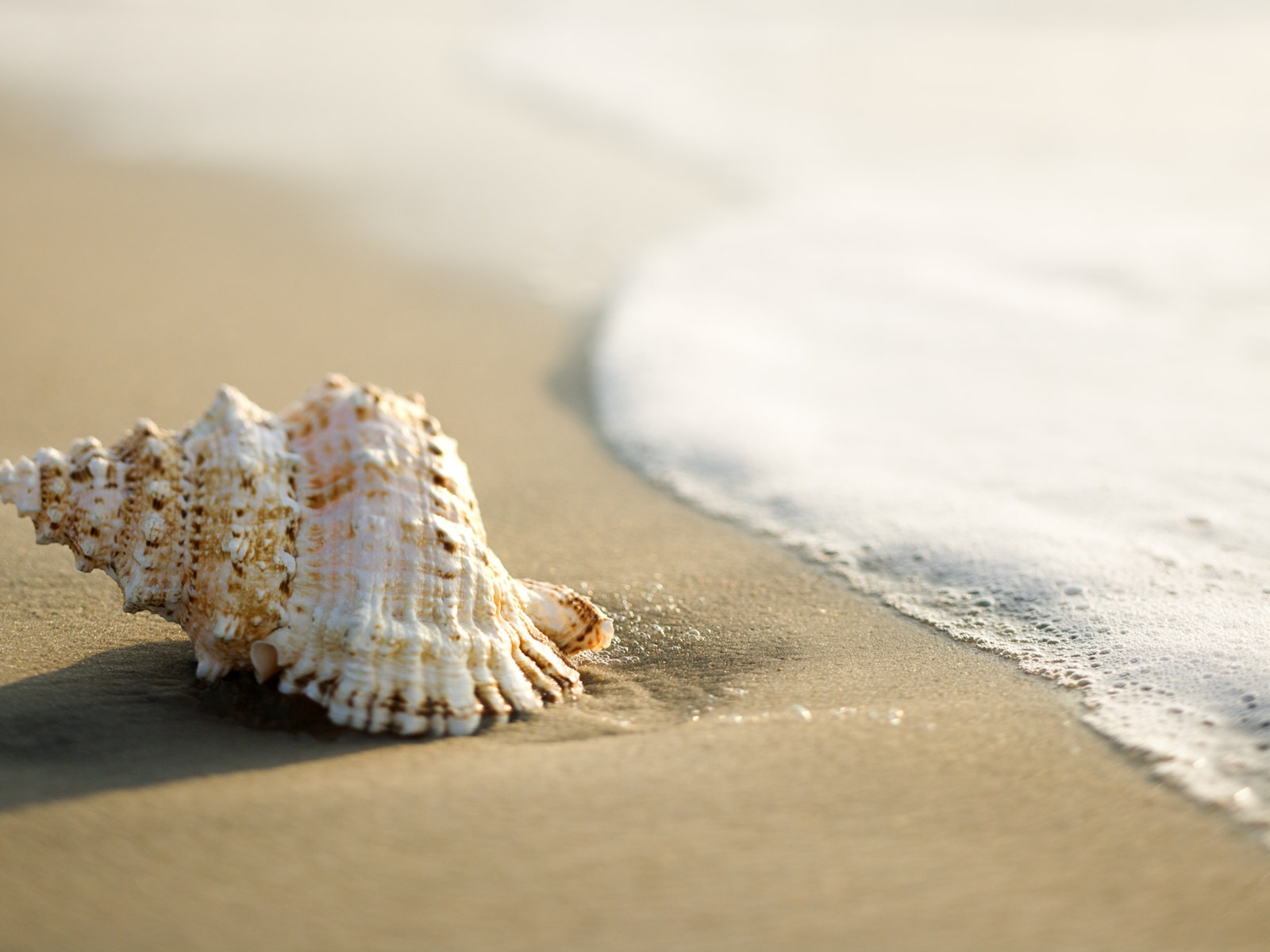 پايان
39/39